第二十八讲  滑轮
一轮系统复习
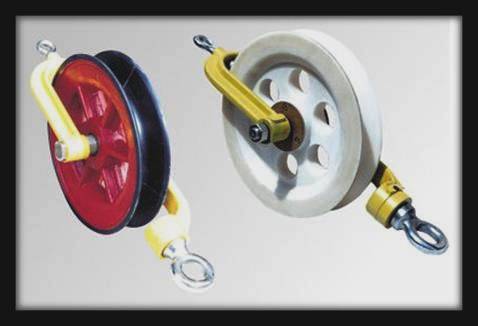 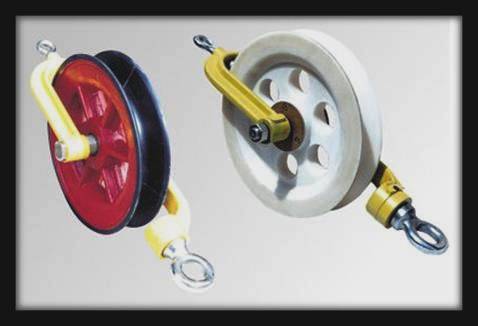 考点1   定滑轮和动滑轮
小轮
凹槽
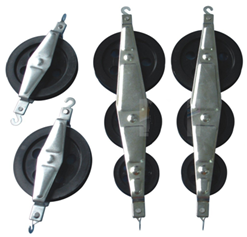 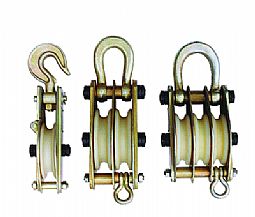 轴
这些都是滑轮，请你观察它们的结构吧。
滑轮：边缘有凹槽，能绕轴转动的小轮。
1.滑轮的分类
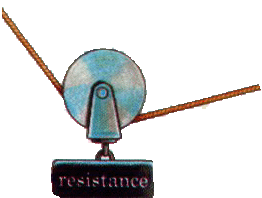 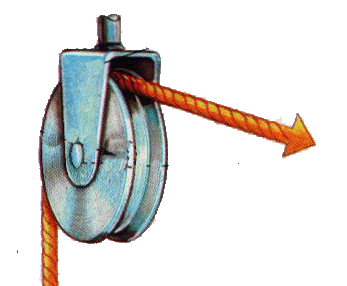 定滑轮
动滑轮
使用时，滑轮的轴固定不动
使用时，滑轮的轴随物体一起运动
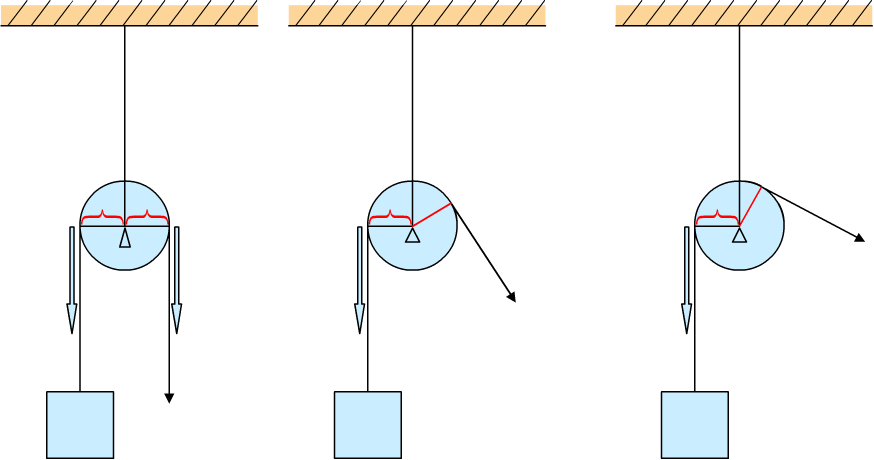 l2
l1
O
F2
F1
定滑轮的实质
理论分析
        转轴固定不动，相当于支点 O，拉力相当于动力，物体对绳子的拉力相当于阻力。
定滑轮相当于一个等臂杠杆，因此，不省力也不费力，但可以改变力的方向。
F1
F2
F3
练习：
1.定滑轮左端绳子下端挂着相同的重物，若在定滑轮右端的绳子自由端分别沿三个方向用力（如图所示），力的大小分别为F1、F2、F3，则   （       ）。                               
A．F1最大
B．F2最大
C．F3最大
D．三个力一样大
D
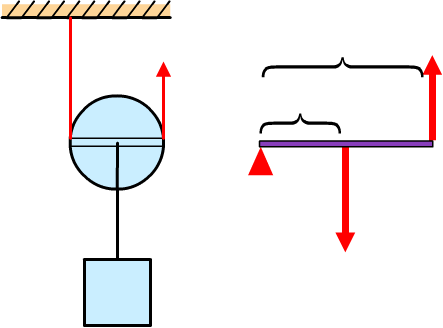 l1= 2R
F
F
l2 = R
A
O
O
G
G
杠杆的支点在 O 点处
动滑轮的实质
理论分析
支点是 A 点还是 O 点?
动滑轮相当于一个动力臂是阻力臂二倍的省力杠杆。因此能省一半力，但费距离，且不能改变力的方向。
2、用一个如图所示的动滑轮将重120N的物体匀速提起（动滑轮重、绳重、摩擦忽略不计），所用拉力为（    ）A. 120N       B. 60N       C. 240N       D. 30N
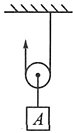 3．用图中滑轮把重300 N的物体匀速提起2 m时，人对绳子的拉力F为160 N，则动滑轮的重力为__     __N，拉力作用点移动距离为__     __m．(不计绳重和摩擦)
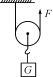 考点2    滑轮组
定滑轮与动滑轮的组合叫滑轮组。
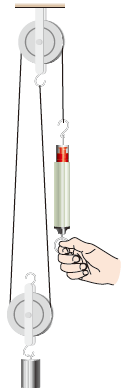 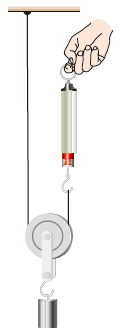 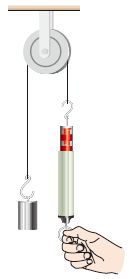 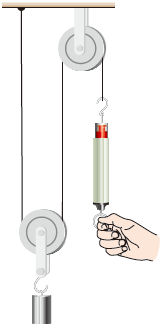 结论：使用滑轮组既可以省力；又可以改变力的方向。
这两种绕线方法有什么不同？
讨 论
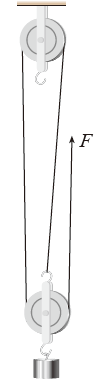 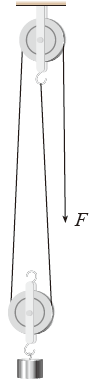 乙图重物由      段绳子承担即n=       ，所以F=      G，

       s=      h。
     V绳=____V物
甲图重物由      段绳子承担         即n=       ，

所以F=      G，
       s=      h。
     V绳=____V物
讨论：这两种绕线方法有什么不同？
重物由   段绳子承担         即n=    ，

所以
F=      G
s=      h
V绳=____V物
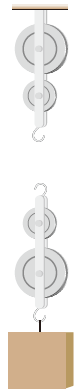 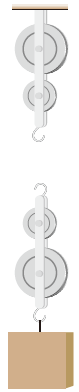 重物由   段绳子承担         即n=    ，

所以
F=      G
s=      h
V绳=____V物
F
F
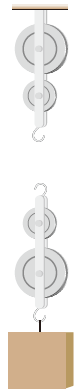 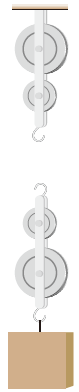 F
F
讨 论
你发现了什么规律？
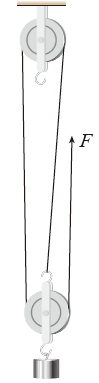 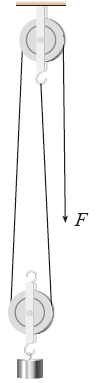 滑轮组：
竖直方向
F=1/n（G+G物）
S=nh
V绳=nV物
G动=nF-G
练习：1、利用如图所示的滑轮组匀速提升200 N的重物，动滑轮重为10 N(不计绳重与摩擦)，则拉力F的大小为(       )
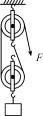 A．70 N        B．100 N      
C．105 N     D．110 N
2．如图中物块甲和乙处于静止状态．已知甲重12 N，乙重8 N，不计绳重及一切摩擦，则甲受到地面的支持力为__ __N.
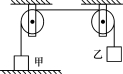 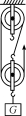 3．如图所示，用滑轮组将重G＝100 N的物体匀速提升2 m，拉力F＝40 N，不计摩擦及绳重，则绳子末端移动的距离是__ __m，动滑轮重__    __N.
4．如图所示，重为50 N的物体在20 N的拉力F的作用下2 s内匀速上升2 m，不计绳重和摩擦，拉力F移动的速度为__  __m/s，物体上升的速度为__   __m/s，若物体的重力变为80 N，则拉力F为__   __N.
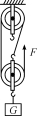 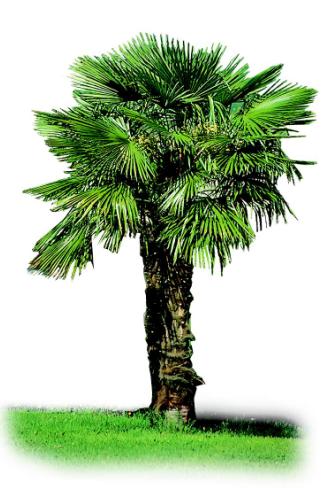 F
水平方向：
F=1/nf
S=nS'(物体水平移动距离）
V绳=nV物
汽车重2×104 N，陷入泥中，受到的阻力为3×103 N。用如图所示装置，则至少要用多大的力才能将汽车拉出？
练习：1．如图所示，在一水平地面上，木箱重400 N，受到的摩擦力为200 N，用力F拉动木箱使它在2 s内匀速直线运动了3 m(不计滑轮重及绳与滑轮间的摩擦)，下列说法正确的是(     )
A．拉力F的大小为400 N    B．拉力F移动速度为1.5 m/s    C．绳自由端移动了6 m    D．木箱移动速度为3 m/s
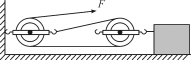 2．如图所示，物体A的质量为5 kg.在沿水平方向的拉力F的作用下，物体恰好以0.1 m/s的速度匀速前进．已知拉力F的大小为20 N，则物体A受到的摩擦力为__     __N，拉力F的速度为__   __m/s.(假设绳子足够长，滑轮重不计、绳子和滑轮间的摩擦不计)
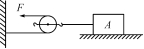 F1
F2
F3
丙
甲
乙
3.用滑轮按图甲、乙、丙所示三种不同方式，拉着同一物体在水平面上做匀速直线运动，拉力分别是F1、F2、F3，则（       ）。
       A． F1>F2>F3 　 	           B． F2>F3>F1 　    
       C． F2>F1>F3 　	           D． F3>F1>F2
D
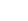